Physics 1 –  Oct 31, 2019
P3 Challenge –  The record for the longest skid marks on a public road was reportedly set in 1960 by a Jaguar on the M1 highway in England. While coming to a stop, the marks were 290 m long! Assuming that d = 0.60 and the car’s acceleration was constant during the braking, how fast was the car going when the wheels became locked?

Today’s Objective: Multibody systems

Get out the “Friction WS” Completed
Get out the “More practice” worksheet HMK for check.
Agenda, Assignment
IB 2.2 Forces
Multibody Systems
Assignment: 
Multibodies Worksheet 
For 3b) Use M = 2.5 kg
Agenda 
P3 question
Multibody systems strategy
Multibody system example
Info on Inclines , Rotating axes
Homework Review
Multibody system strategies - 1
Two methods to solve based on choice of bodies of interest.
Method 1:  Choose each body as a body of interest, and draw multiple FBDs
Interaction force of object 1 on 2 is labeled F12 and is located on m2’s FBD.  Interaction force of object 2 on 1 is equal and opposite to F12 , labeled F21 and located on m1’s FBD.
External forces are located only on the FBD to which they are applied.
Writing Fnet = ma equations for each FBD to generate a system of equations. 
The acceleration of the each body is equal to a because they are connected. But there may be sign differences because of the frames of reference used for each FBD.
The mass in Fnet =ma for each body is the mass of the body of interest for each FBD.
Multibody system strategies -2
Method 2:  Choose the whole system as the body of interest. Draw one FBD
Interaction forces between the bodies become internal and are not included.
External forces are still included.
Writing Fnet,x = system moves right – system moves left = ma equation 
Writing Fnet,y = “up ⊥” to the system – “down⊥” to the system = 0 equation.
Note: the “system direction” may have turns within it due to pulleys

Often both methods are used simultaneously to generate the necessary equations needed to solve a problem.
Motion on an incline
90 - θ
θ
g cos θ = a⊥
θ
g
g sin θ  = a
If the motion of the body of interest is moving up or down an incline, rotate your axes. This greatly simplifies your calculations. 		
The two directions become parallel (x) and perpendicular (y)
Rotating axes makes the net force perpendicular to the incline = 0.
Weight gets split into two components  (Warning: sin and cos seem switched here)
W = mg sinθ directed down the slope
W⊥ = mg cosθ directed into the incline
Fnet, = Up the slope – down the slope = ma
Fnet,⊥ = ⊥  to the slope – into the slope = 0   ( the reason you want to rotate axes)
Multibody Sample Problem
Given m1 = 1.25 kg , m2 = 0.500 kg, μs = 0.35 and μd = 0.25.
Determine if the system will move or not.
If it will move, determine the acceleration a and the tension in the cord.
If it doesn’t move, determine the tension in the cord and the force of friction.
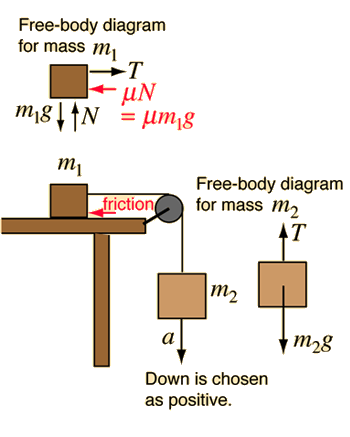 Exit Slip - Assignment
When is it a good idea to rotate your axes for the frame of reference?


What’s Due?  (Pending assignments to complete.)
Multibodies Worksheet
Study for Unit 3 Test  Part 1 Nov 14,
 Multibody and Friction on incline Unit 3 Test Part 2 on Nov 19
What’s Next?  (How to prepare for the next day)
Read p57-75